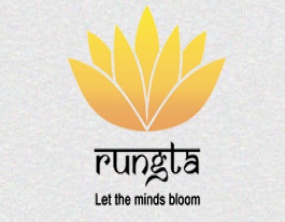 RUNGTA COLLEGE OF DENTAL SCIENCES & RESEARCH
Procedural steps in Dental Public Health
DEPARTMENT OF PUBLIC HEALTH DENTISTRY
1
Specific learning Objectives
At the end of this presentation the learner is expected to know ;
2
Contents
Aims of community dentistry
Objectives of community dentistry
Scope of community dentistry
Definition of preventive dentistry
Definition of community dentistry
Procedural steps in dental public health
Diffrences between private dental clinic & public health dentistry
Tools of dental public health
3
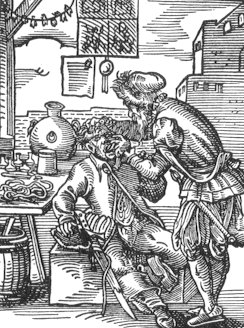 4
Aims of Community Dentistry:
To prevent & Control oral diseases 

To promote oral health - organized  efforts
5
Objectives of Community Dentistry:
To get knowledge about public health,

dental public health & preventive dentistry.

Conducting oral health survey, & education.

Positive attitude towards dental health -society.
6
Scope of Community Dentistry
Application of preventive dentistry procedures

For Planning & evaluation of preventive 

oral health programs

Helping Government in planning 

execution of preventive dentistry programs.
7
Organizing outreach programs for community .
Epidemiological studies and research
Be an academician 
In army, navy and air force
In all health sector (administrative job)
Health services (WHO, UNICEF)
8
Preventive Dentistry
It is that specialized branch of dentistry;

	“which deals with prevention and interception of the progress of all dental & oral diseases, prevention & limitation of disabilities & provides rehabilitation”.
9
Community Dentistry
It is that specialized branch of dentistry;

	“which deals with delivery of comprehensive dental & oral health care to the masses so as to improve the total dental & oral health of the community as a whole”.
10
PROCEDURAL STEPS IN  DENTAL PUBLIC HEALTH
SURVEY. 
ANALYSIS.
PROGRAMME PLANNING.
PROGRAMME OPERATION.
FINANCING.
PROGRAMME APPRAISAL.
11
-   SURVEY -
It is 1st Step in dental public health procedure.

Focus  is population rather than individual.

Initiated based on chief compliant  of population.
12
Surveys are defined as ;
“methods for collection of data, analyzing and evaluating them in order to determine the amount of disease problems in a community and also to identify cases that have not been identified”

Parameters To Be Included In A Survey are;
Assessment of the Socio-economic Status
The Nature of distribution of the community, 
resources available for elimination of the problem 
attitudes of the community towards the health providers.
13
- ANALYSIS -
Characteristic of specific health problems.

Health care provider is interacting with  people 

It is necessary to arrange the data.

 Modern computers are used for analyzing data.
14
PROGRAMME PLANNING
Its characteristics are analyzed
Community people show an interest in it 
To find an alternative method -comprehensive .
Community is well informed about the program 
Also they participate in all the steps involved.
15
- PROGRAMME OPERATION -
A Public Health Team - Constituted professionals

Example of water fluoridation in a community.

To fluoridate water -have to work together
16
Dentist will prepare baseline data of disease.

Engineers -equipment needed for fluoridating.

Public health authorities  responsible for;
addition of fluoride into the water supply 
periodical maintenance of the same
17
- FINANCING -
It is usually through the funds provided by;
 governments or by the local or state authorities. 
 Before the starting of a public health program;
 the person should identify the source for securing  funds 
should plan for the management of the same.
 Many program conducted successfully through financial  aid
18
- PROGRAMME APPRAISAL -
Here effectiveness of the programme is assessed.



 The base line data collected serves as;



An indicator for effectiveness of the programme .
19
The dimensions are; 
efficiency, appropriateness, adequacy, 
possible side effect etc.

Ultimately, it is the value assigned by the community which will determine the confidence.
20
21
DIFFERENCES
22
DIFFERENCES
23
TOOLS OF DENTAL PUBLIC HEALTH
EPIDEMIOLOGY.
BIOSTATISTICS.
SOCIAL SCIENCES.
PRINCIPLES OF ADMINISTRATIONS.
PREVENTIVE DENTISTRY.
24
SUMMARY
The ultimate goal of the dental public health is to prevent & Control oral diseases

To promote oral health through organized community efforts.
25
EXPECTED QUESTION
Define,Enumerate aims, objectives & scope of community dentistry (LAQ)

Objectives of Community Dentistry (SAQ)
26
Bibliography
Textbook of Essentials of Preventive & Community Dentistry, by Soben Peter, 3rd Edition. Arya Publishers. 

Community Dentistry, by Vimal Sikri,Poonam Sikri,  1st Edition,CBS Publishers.

Textbook of Preventive and Community Dentistry,1st Edition, by S.S. Hiremath,Elsevier Publications.
27
THANK YOU
28